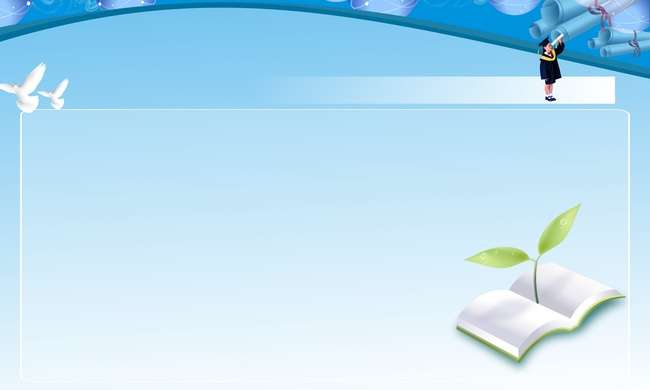 МКОУ Шилыковская СШ

Итоги РИП 
«Психологическая безопасность»
на декабрь 2023 г.
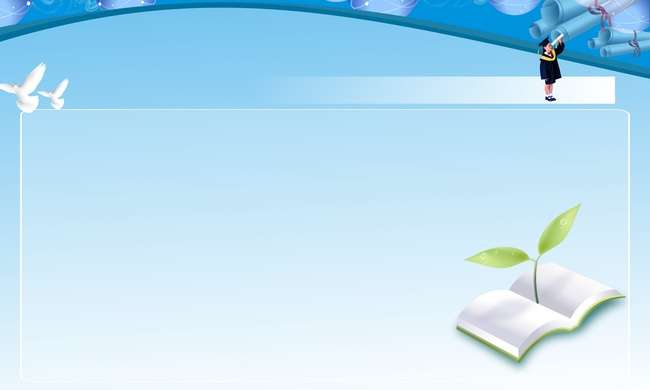 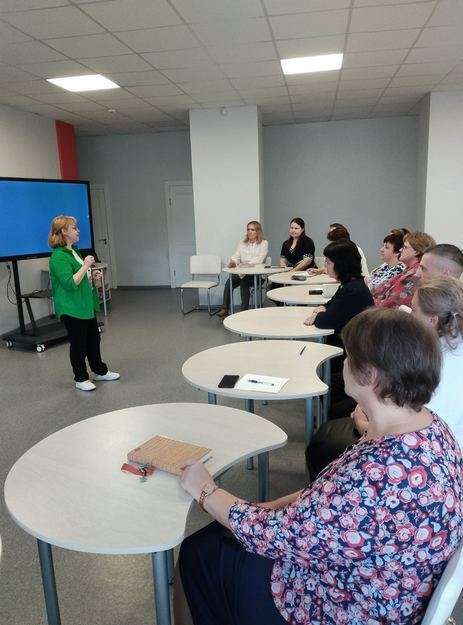 19 апреля для педагогов школы состоялся практический мастер-класс от ведущего специалиста "Университета развития образования и инноваций Ивановской области", психолога - Кудряшовой Светланы Валентиновны.Наша гостья с помощью тренинговых приёмов погрузила аудиторию в тему рисков для обучающихся, рассказала о самых последних и актуальных исследованиях, а также представила игру для педагогов от Министерства просвещения с целью обучения педагогов мерам поддержки и правильной оценки рисков в отношении обучающихся.Выражаем искреннюю благодарность Светлане Валентиновне и ждём снова к нам в гости!
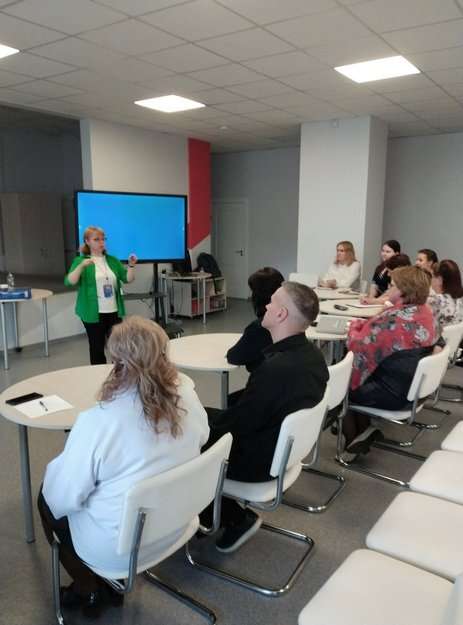 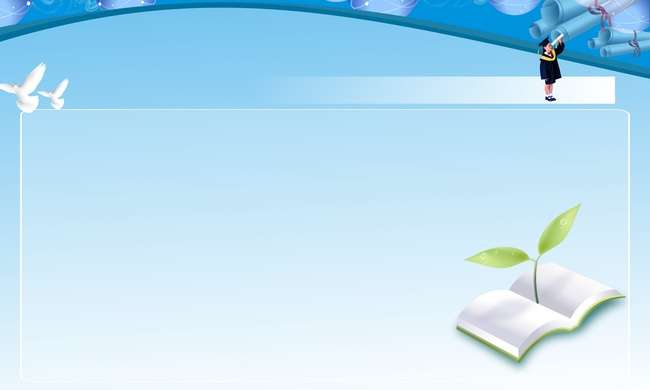 Наши теплые встречи 
на праздники и памятные даты
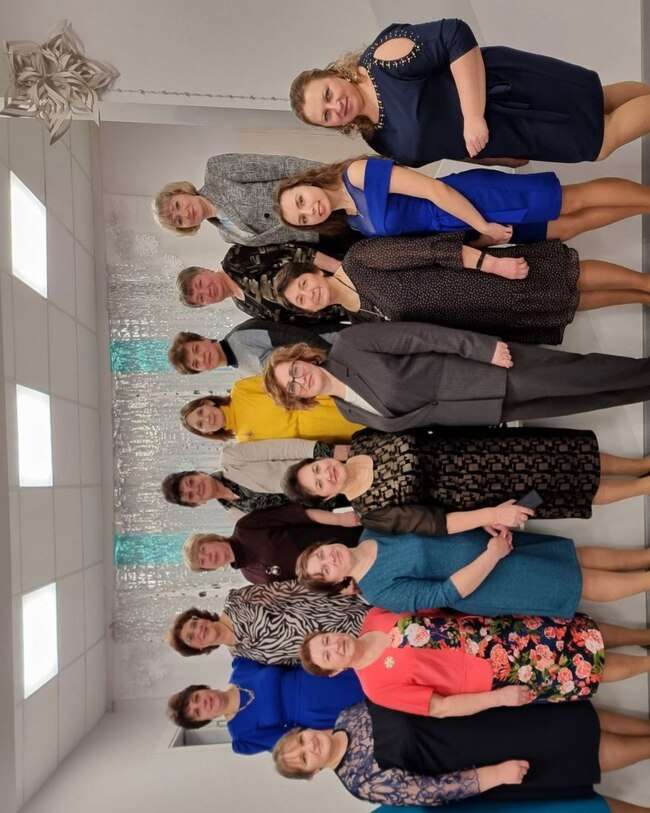 Юбилей школы
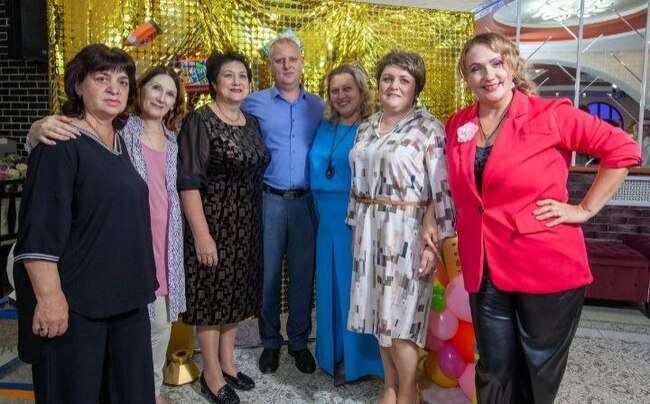 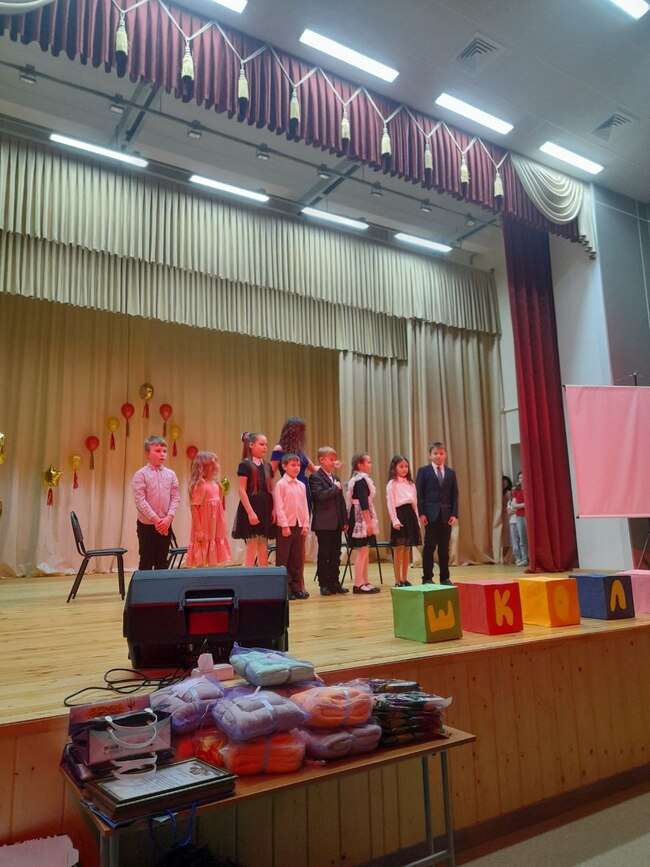 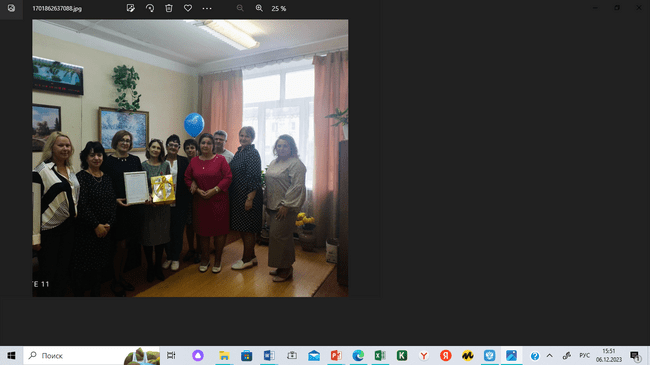 Новый год
День учителя
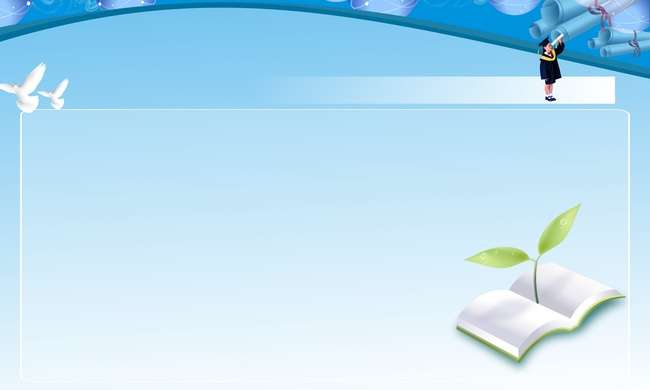 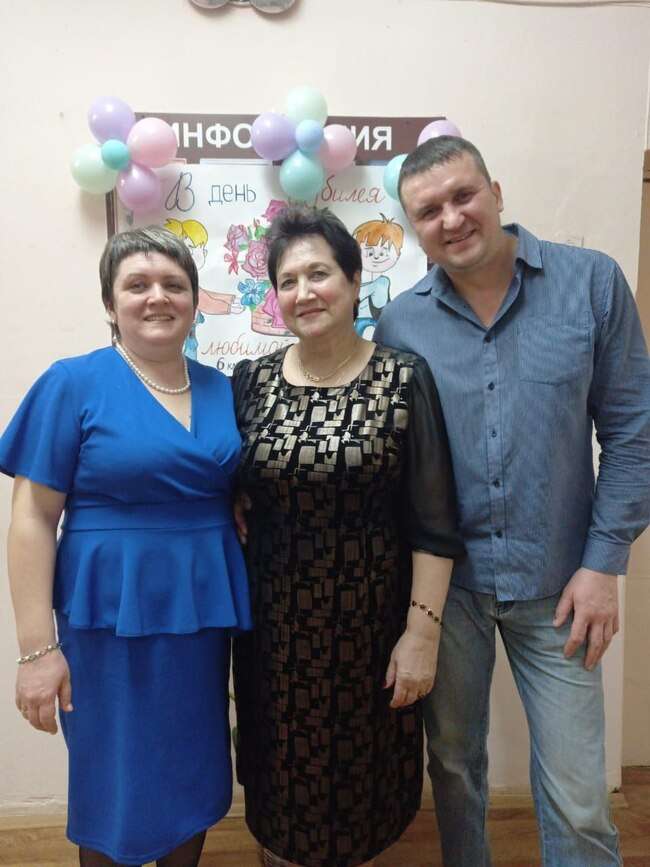 Поддержка наших выпускников –
тот ресурс, который мы 
расширили во время
подготовки к юбилею школы
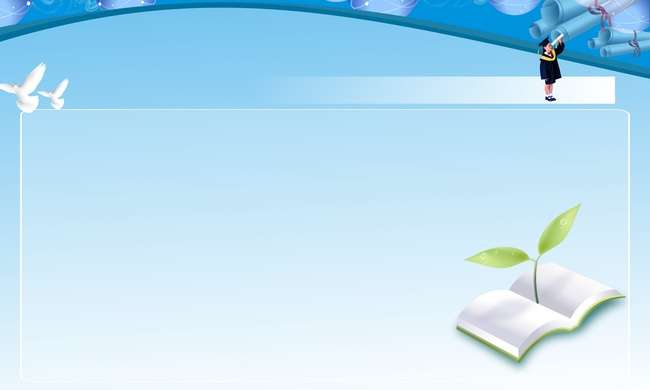 Мы стали больше
путешествовать
коллективом:
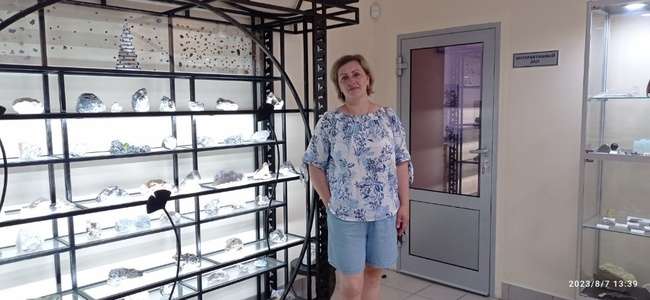 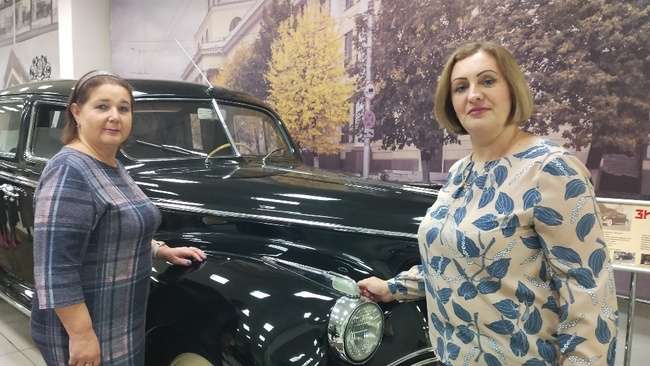 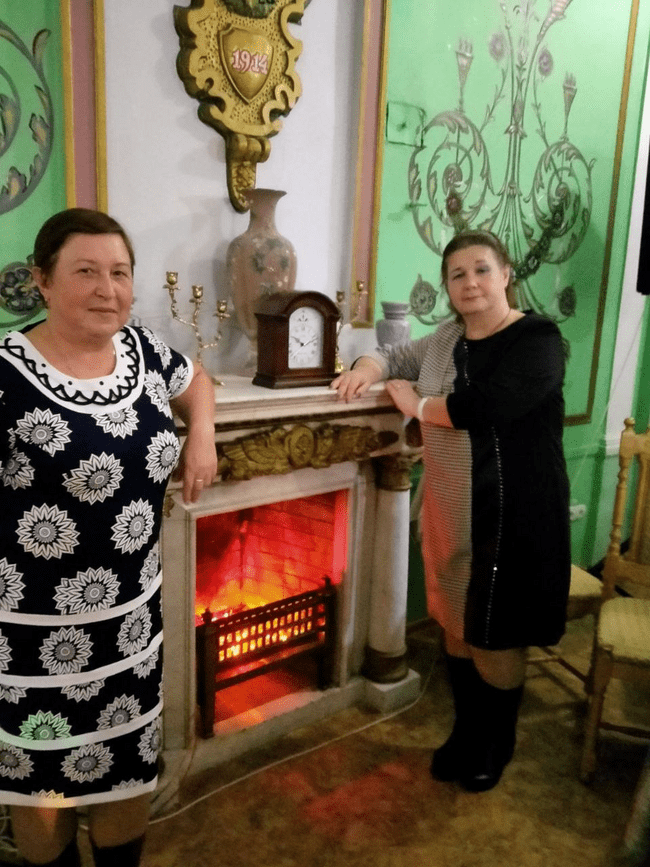 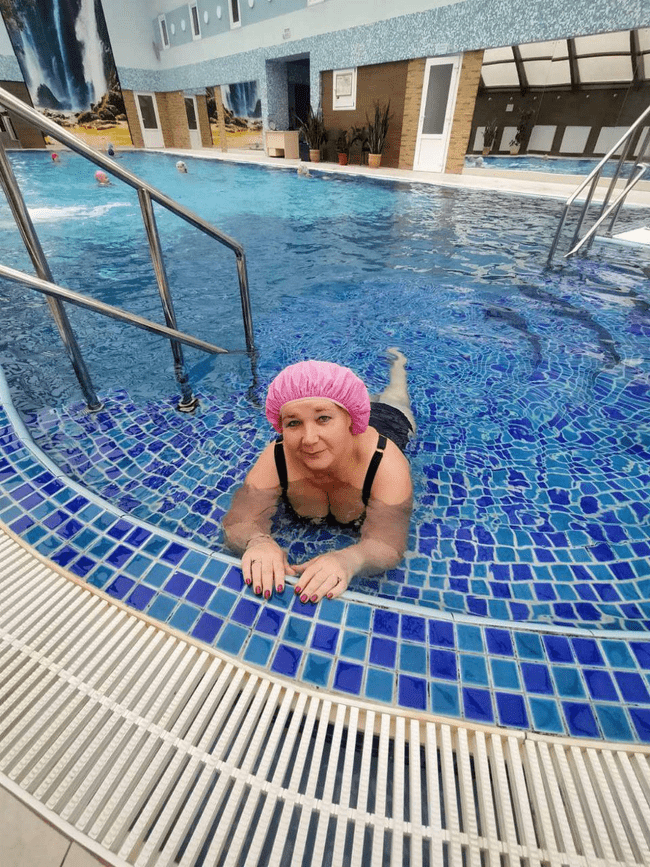 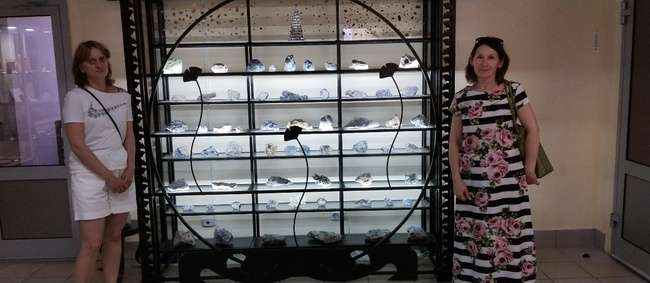 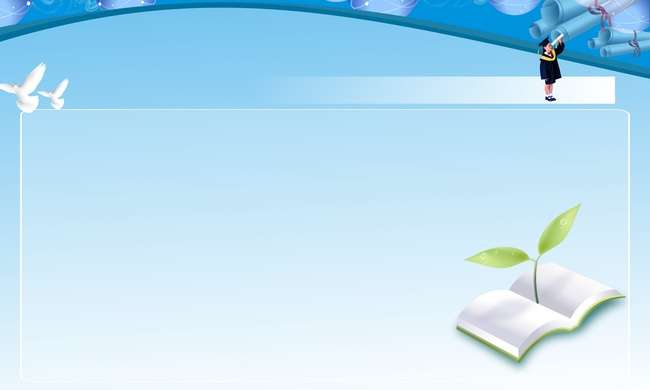 Участие в психологических
тренингах
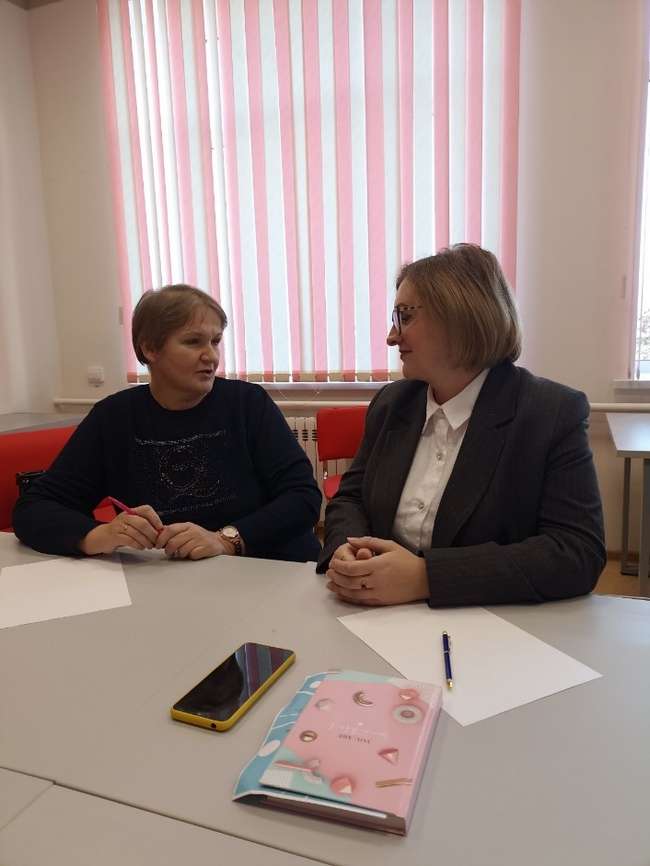 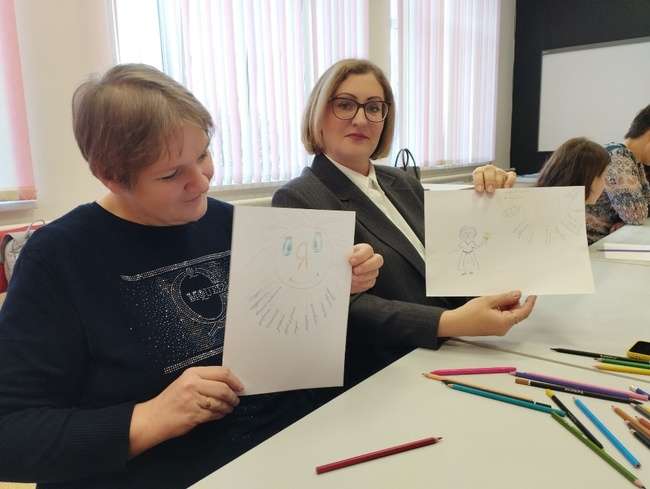 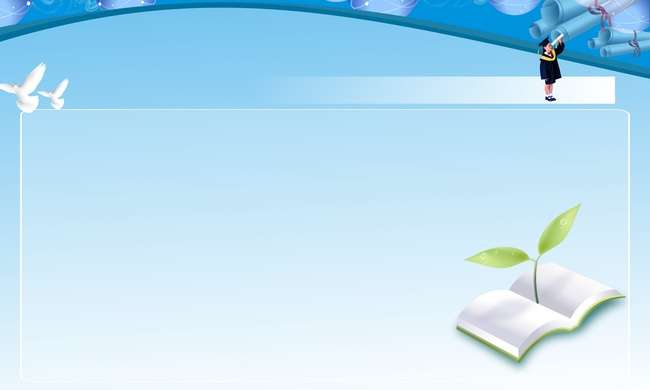 Ресурс: расширение
позитивного общения с 
коллективами других школ
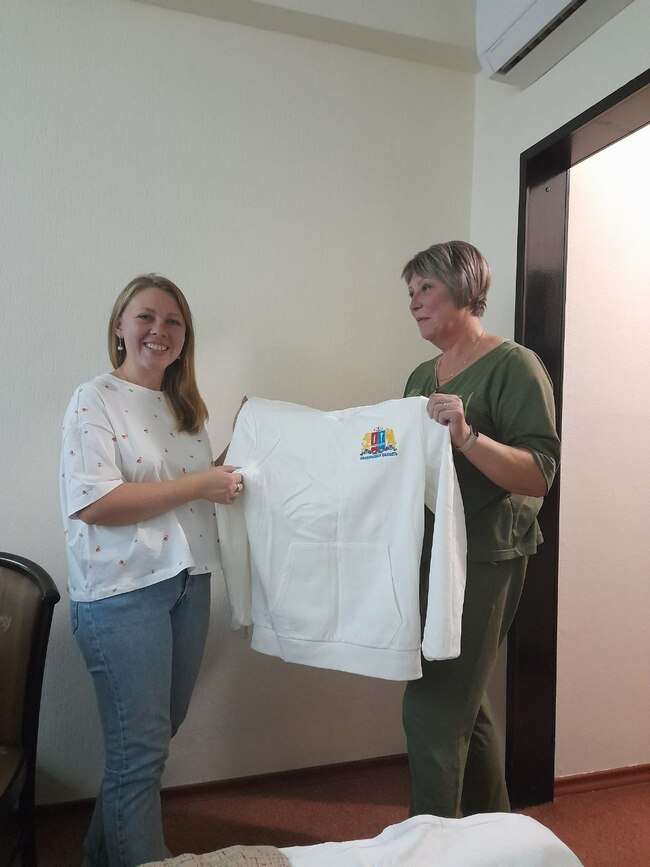 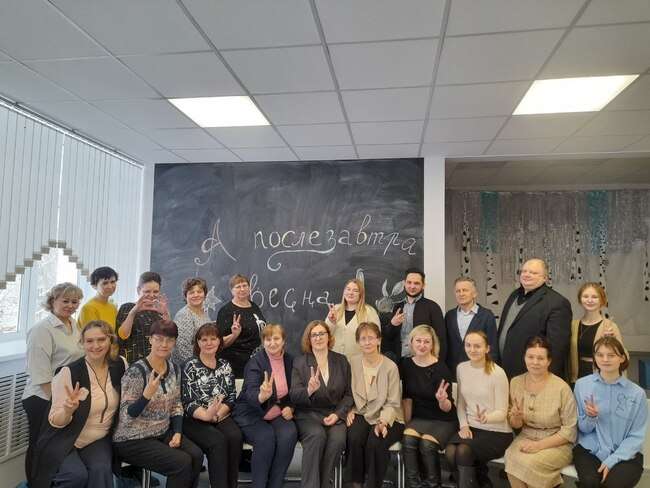 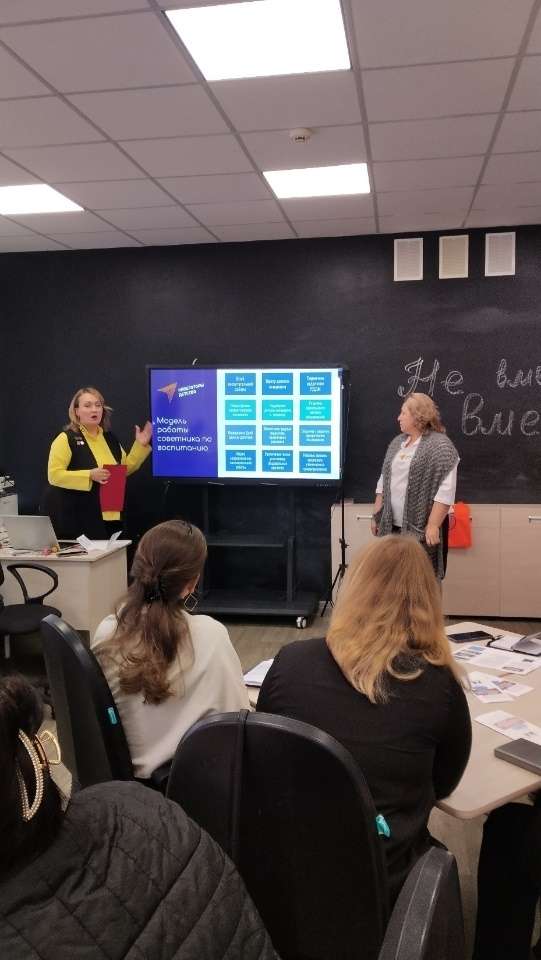 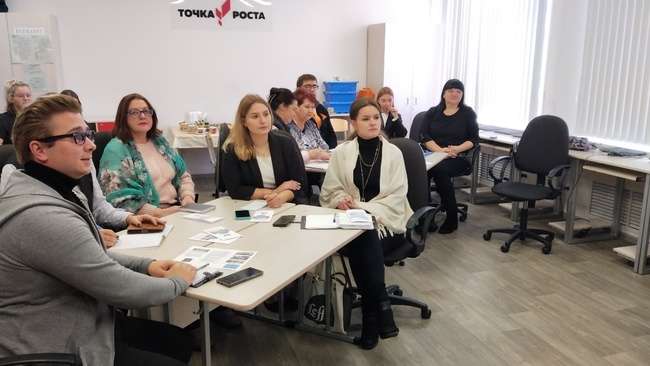 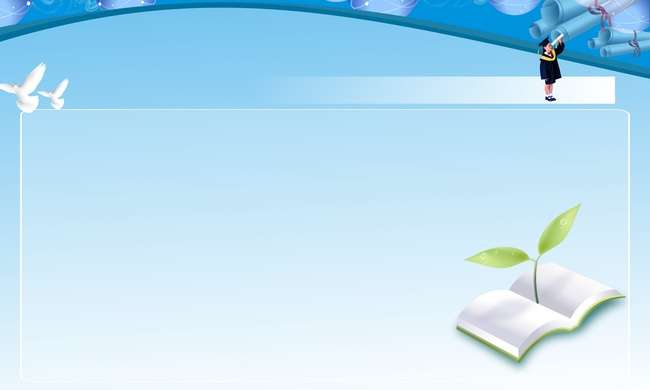 В наш коллектив возвращаются 
не только выпускники,
но и коллеги прошлых лет.
сейчас вернулась учитель математики,
бывший директор школы Болотова И.А.
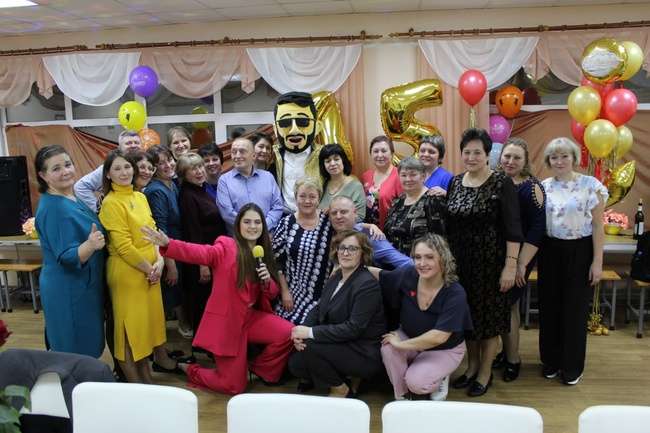 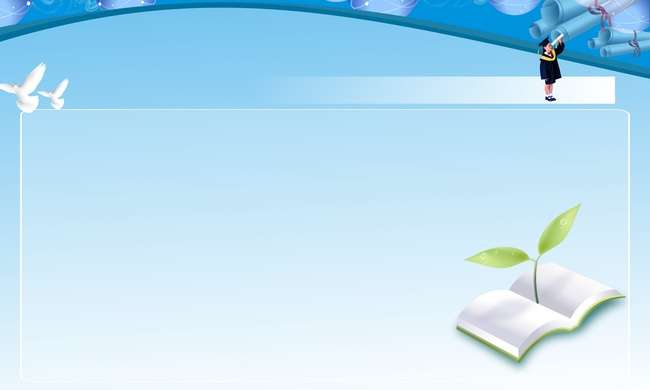 Наши результаты и достижения:

 - участие в ФКР г. Москва
 - всероссийская экспедиция «От учителя к ученому»
 - расширение социальных связей в плане обмена опытом (выступление на областном уровне)
 - повышение квалификации и привлечение к участию в конкурсном движении на всероссийском уровне
 - приглашение педагогов на различные форумы, посвященные году Педагога и наставника
 - привлечение к тесному сотрудничеству депутата областной думы
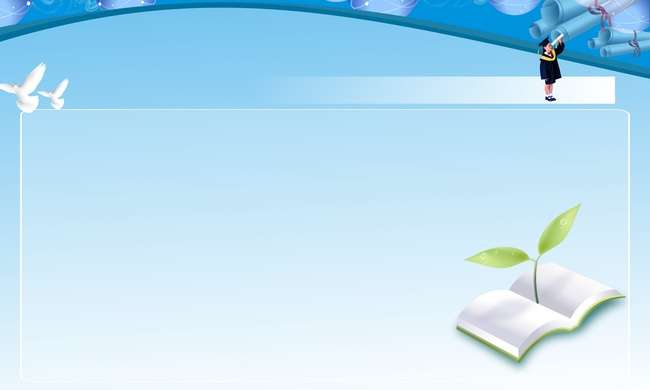 Напишите, что бы вам хотелось изменить, чтобы чувствовать себя в психологической безопасности на работе?
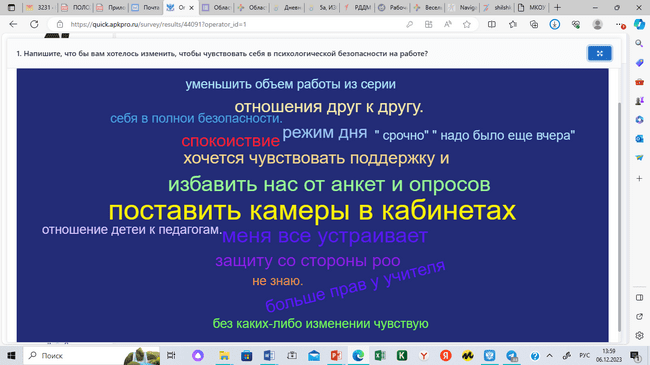 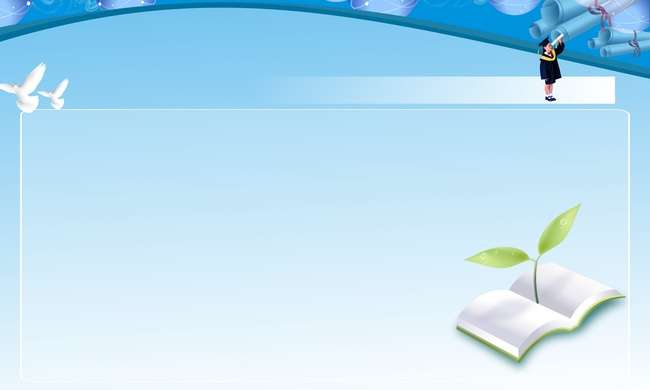 Какое событие для коллектива вы бы могли предложить в 2024 году?
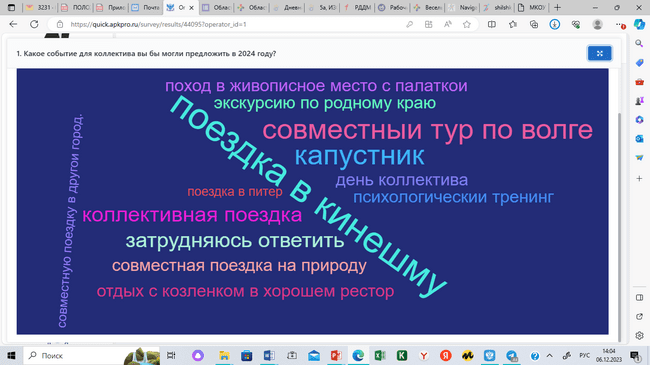 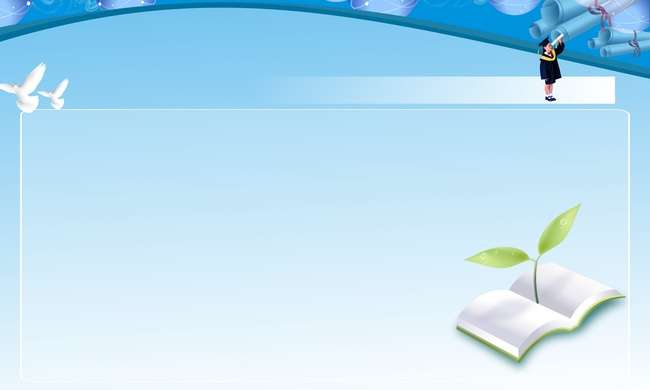 Психологическая безопасность образовательной среды (Баева И.А.)
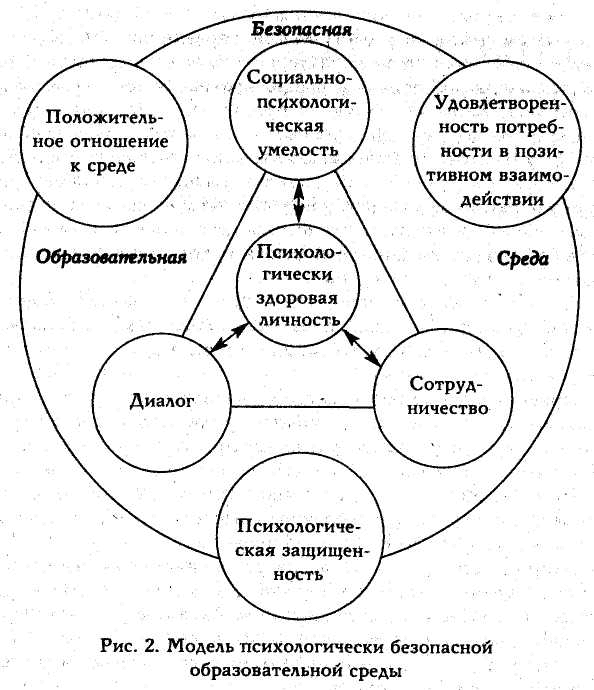 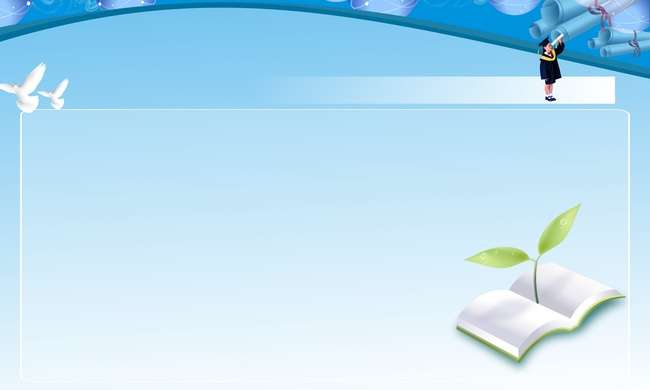 Наши дефициты:

 - нехватка личного времени
 - проведено мало запланированных
тренингов (трудность в плотном графике
и занятости)
 - дефицит педагогических кадров
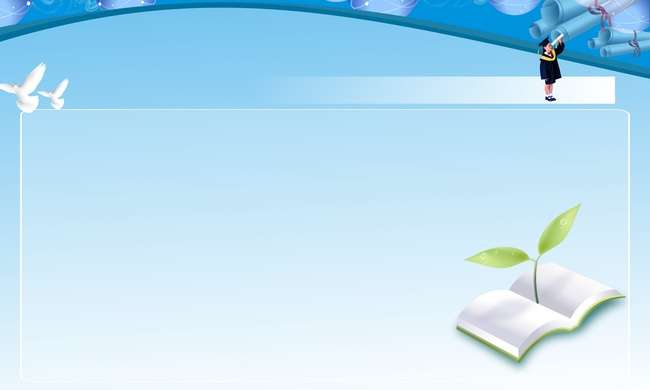 Мы планируем:

 - родительский квест
 - поездка в новогодние каникулы (г. Гав.Посад, санаторий г. Есентуки)
 - поездка для детей сотрудников в театр
 - продолжить серию тренингов
 - улучшить материальную базу для учителей (камеры в школе, ПК)
 - улучшили работу столовой
 (снизилась нагрузка на учителей, администрацию, новое меню)
 - продолжить привлекать студентов –
выпускников в качестве образовательных волонтеров